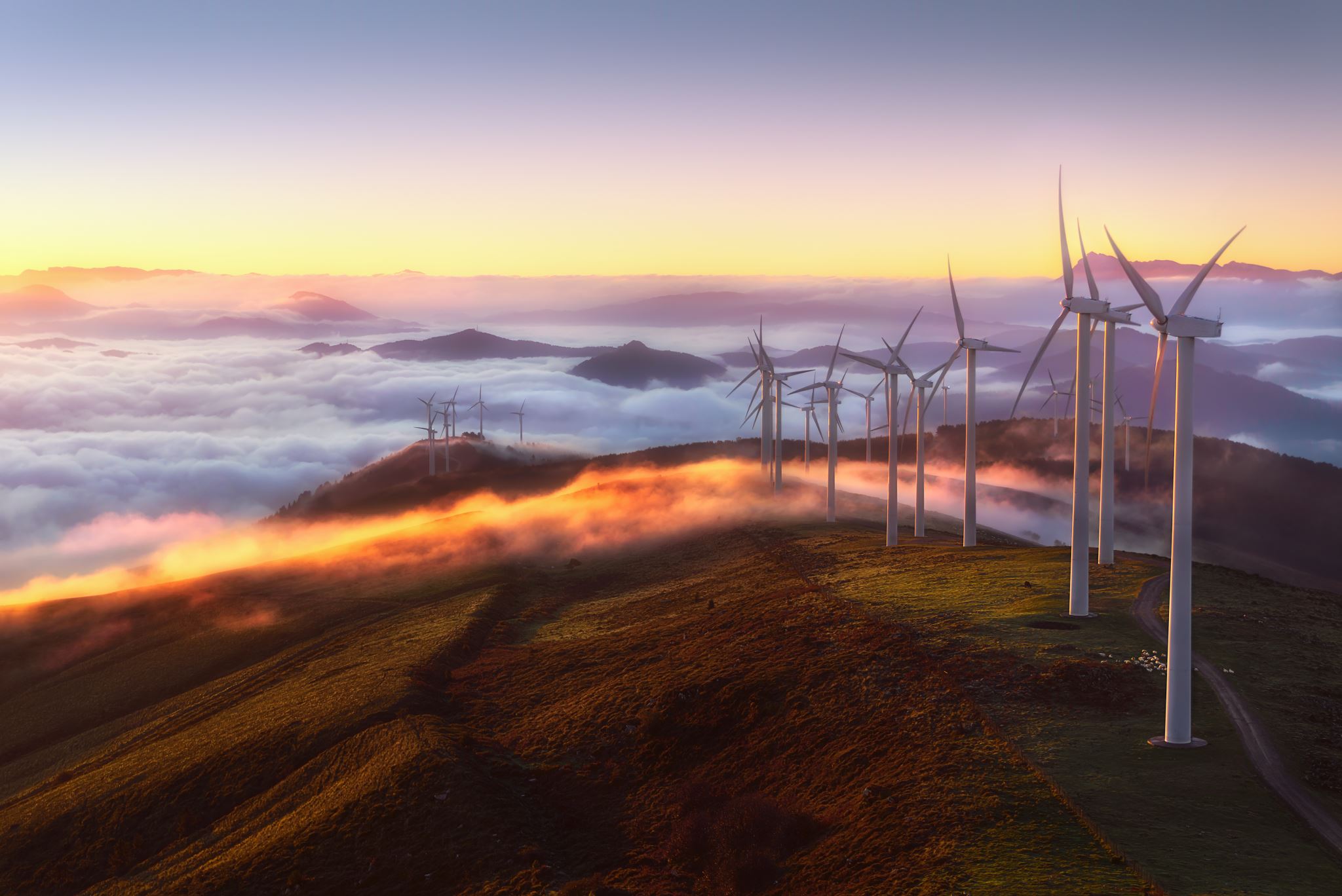 Workshop
Øvelse 2
Import/eksport
El-nettet
Elektricitet/Vind
Vindmøller
Elektricitet
Kul
Fjernvarmenet
Kraft/ varme
Varme
Individuel opvarmning
Varmeværk
Biomass
Private & industrielle processer
Bygasværker
Naturgas
Biler & busser(Vej)
Transport
Olie
Tog & metro(Bane)